Commentary on Time Series in High Energy Astrophysics
Brandon C. Kelly
Harvard-Smithsonian Center for Astrophysics
Trends
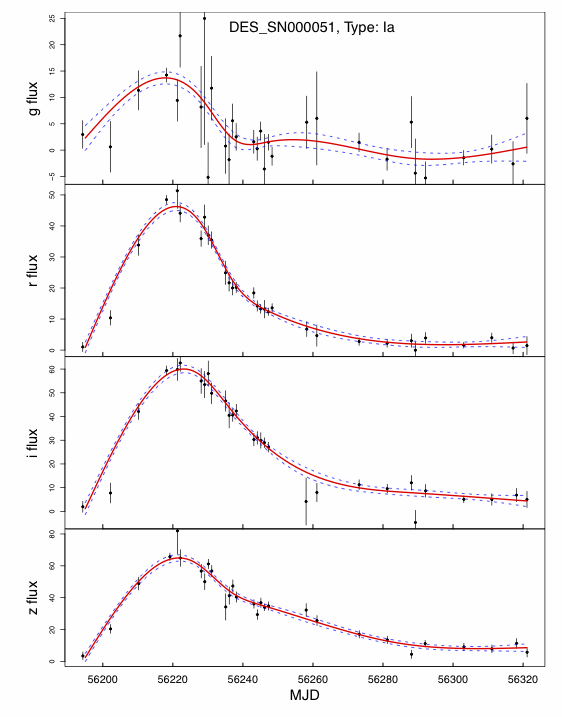 Lightcurve shape determined by time and parameters
Examples: SNe, γ-ray bursts
Can use parameteric methods to characterize shape
E.g., Rise and decay time scale of a pulse
Can use non-parameteric methods to characterize shape
Joey: Projected spline fits of LC onto diffusion map space
Ashish: Used dm/dt to obtain simple parameterization of trends for sparse LC
Spline fits to SNe LCs in multiple bands
(Richards+, 2011)
Periodic Behavior
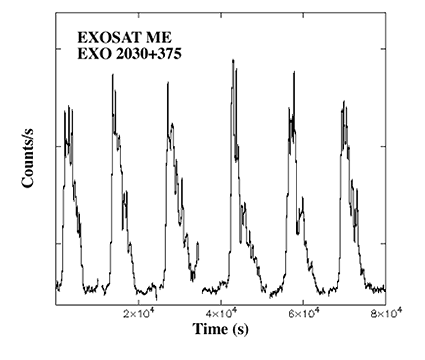 LC shape determined by time and parameters, repeats regularly
Examples: Eclipsing binaries, Pulsars
Characterized by period, shape of pulse
Pavlos: Described methods for estimating periods in noisy and irregularly sampled time series
Eric: Use H-test on photon arrival times to find periods, regularly sampled time series
Pulsar
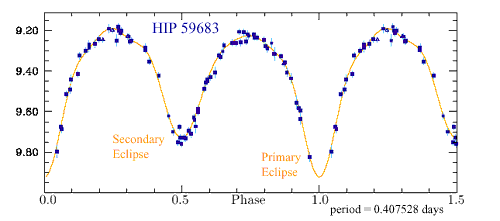 Eclipsing Binary
Credit: ESA
Stochastic Variations
Cygnus X-1
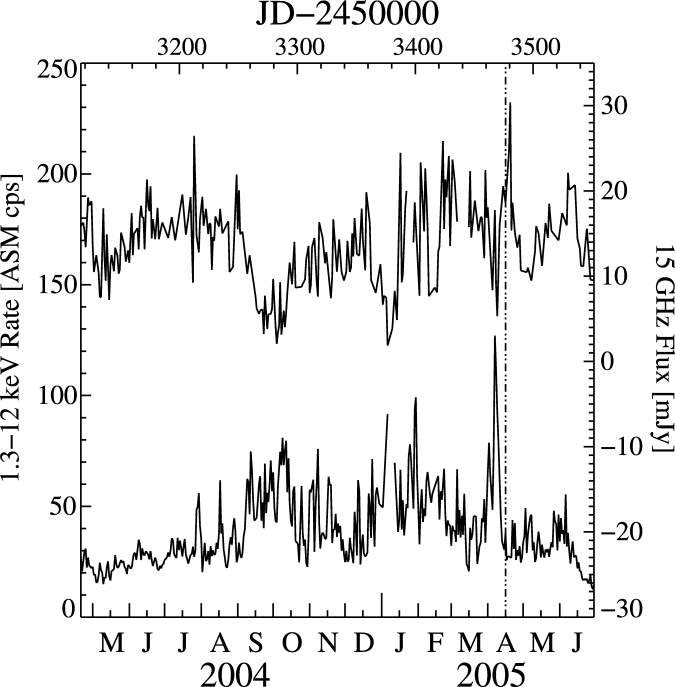 Stochastic Process: LC depends stochastically on previous values of LC and time between observations
Examples: Random-walk behavior, accretion flows, jets
Joey: Used parameters that summarize stochastic fluctuations for classification
Radio
X-ray
Wilms+ (2007)
Characterizing Stochastic Processes
Mrk 766, Vaughan & Fabian (2003)
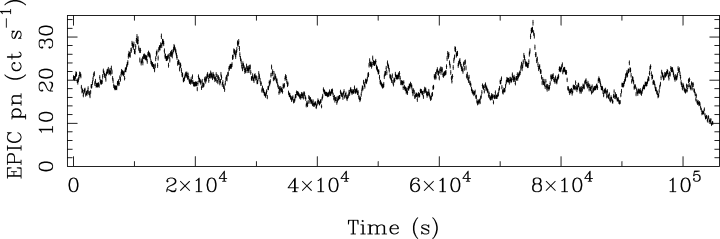 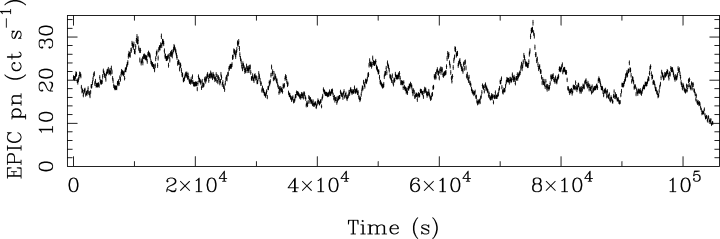 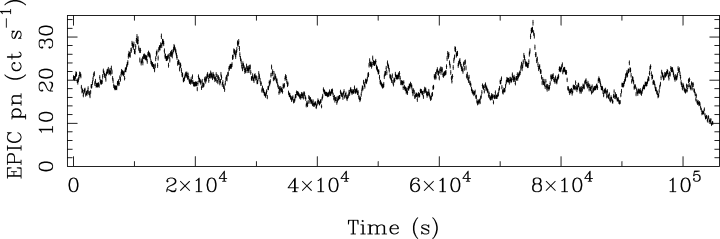 What similarities exist
between these two
segments?
How to quantify features of stochastic processes?
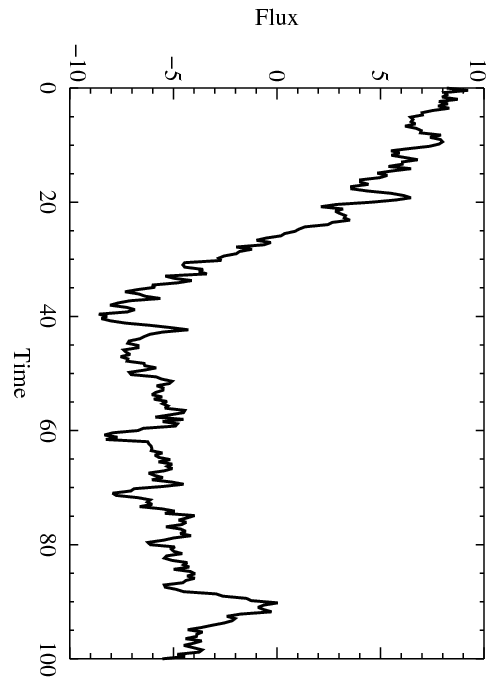 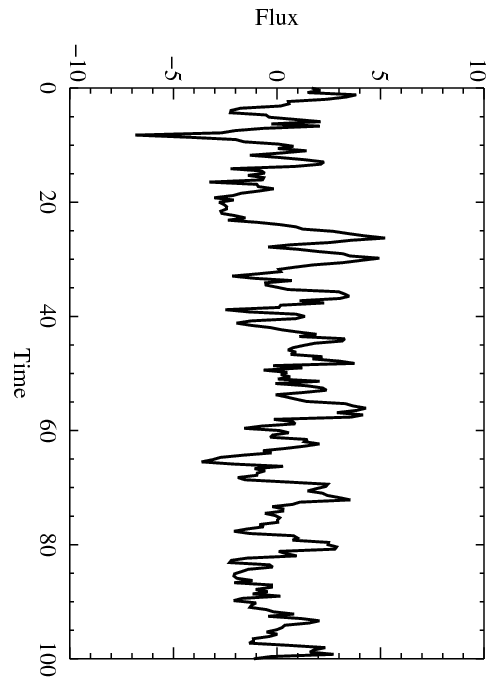 Compare to
More variable on
long timescales
More variable on
short timescales
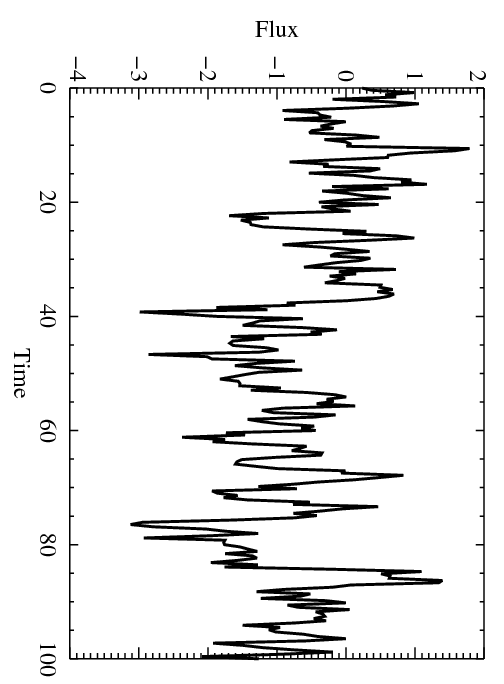 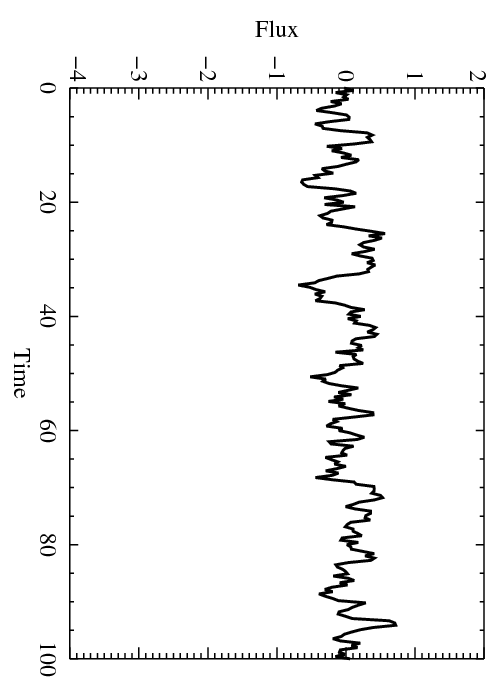 Compare to
Lower Variability
Higher Variability
Characterizing Variability of Stochastic Processes
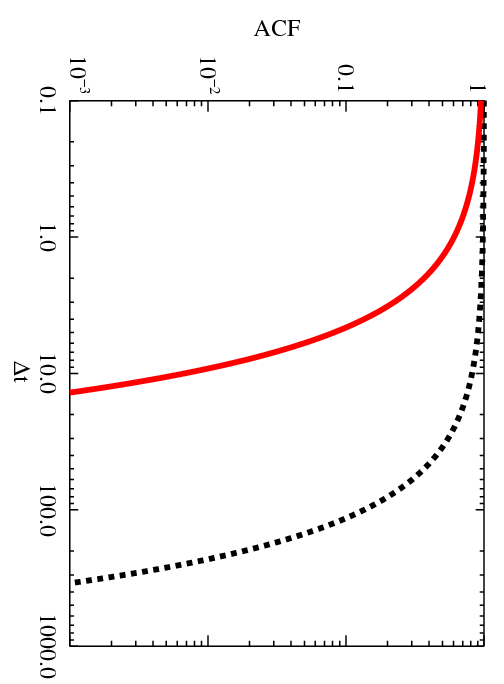 Use features in the autocorrelation function (ACF) and power spectral density (PSD)
ACF: Correlation of variations in time series as a function of Δt
PSD: Variability power per frequency interval
ACF and PSD are Fourier transforms of each other (modulo a normalization factor)
Weak Stationarity: Mean and ACF of do not change with time
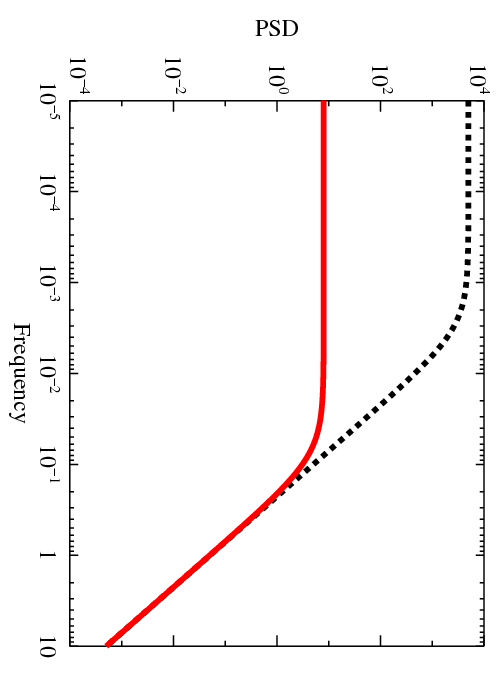 Variability power concentrated
on longer time scales
Variability power concentrated
on shorter time scales
Parameteric Modeling of Stochastic Processes
Non-parameteric methods (e.g., periodogram) require high-quality data
No Assumptions about functional form of PSD or ACF
Noisy
Suffer biases from sampling pattern
Parameteric modeling of PSD possible through monte-carlo methods (e.g., Uttley+ 2002)
Can fit arbitrary PSDs for any sampling pattern
Computationally expensive
Not most efficient use of information in data
Parameteric modeling in time domain
Use a parameteric model for time-evolution of stochastic process
Fitting is done via maximum-likelihood or Bayesian methods
Computationally cheap for many models
Example: Ornstein-Uhlenbeck Process (i.e., Damped Random Walk)
AGN optical and X-ray LCs well described by one or more OU processes (Kelly+2009,2011, MacLeod+2010):


Likelihood function derived from solution
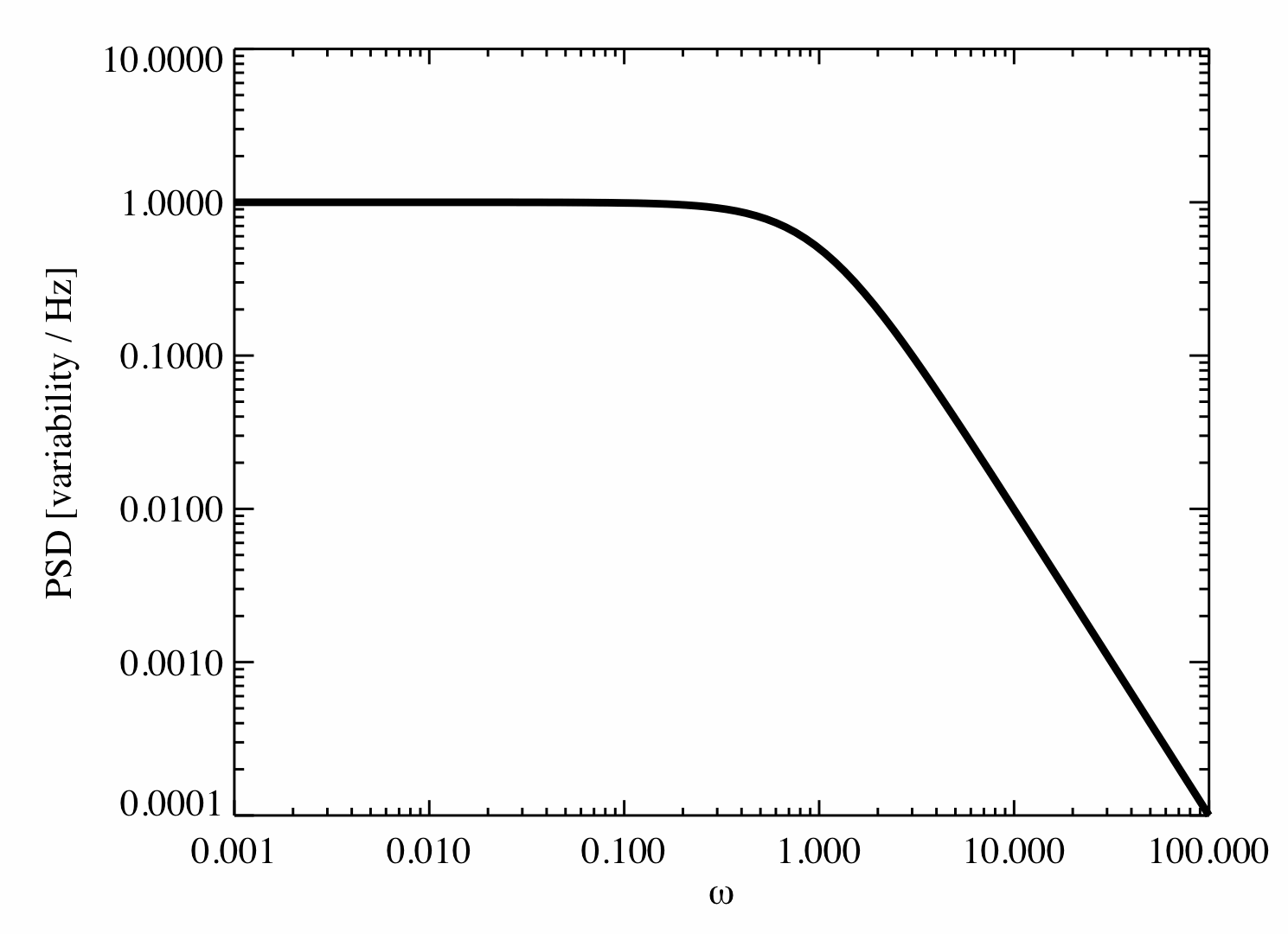 PSD
Frequency
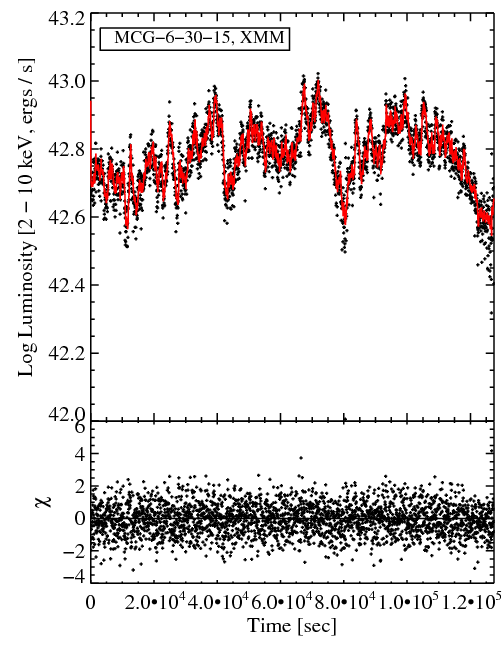 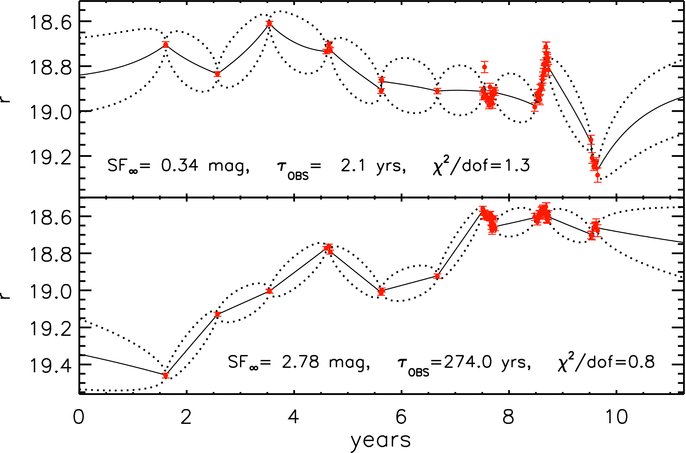 Time, MacLeod+ 2010
Time, Kelly+ 2011
Classifying Variable Sources
Use the various variability metrics (parameters) for classification
Classification of variables (Joey):
Improve source selection/classification based on color and other quantities
Find new classes of objects
Identification of short-lived (transient) phenomena (Ashish)
Time-sensitive, so classification must be done in real time with sparse time series
Can use variability + other info to identify best strategy for follow-up observations (Joey, Ashish)
Directions for Future Work
Improve modeling of stochastic processes in time-domain (e.g., through Stoch. Diff. Eq.)
Incorporate multi-wavelength correlations, lags
Include stochastic flaring activity
Develop time-domain models for arbitrary PSDs
Improved computational methods/strategies (Eric)
Future massive data sets will either require efficient programs and efficient use of memory or analyzing a subset of the data
Improvement in handling of differences between training and test sets for classification (Joey)